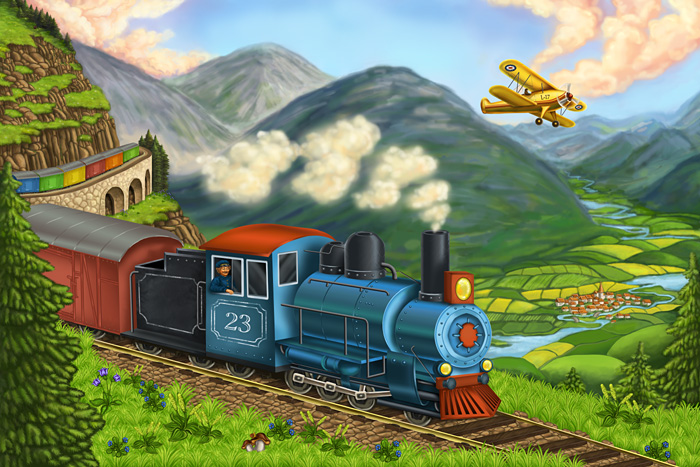 Темп. Быстро, умеренно  или медленно?
Музыкально-дидактическая игра на развитие  чувства  темпа.
Задание.
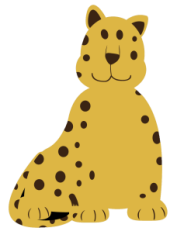 Познакомьтесь с гепардом,               самым быстрым  из животных.               Он любит быструю музыку .
Познакомьтесь с не торопливой черепахой,                   . Она  любит медленную музыку .
А это – мальчик           , он движется  умеренно.
Послушайте музыку, определите  темп (быстро, умеренно, медленно) и  нажмите на правильную картинку.  Картинка «оживёт»…
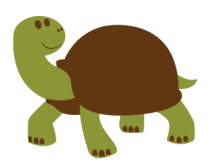 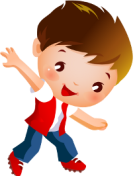 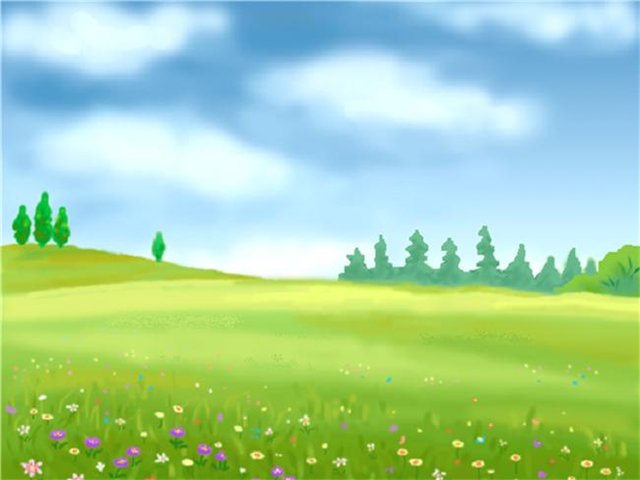 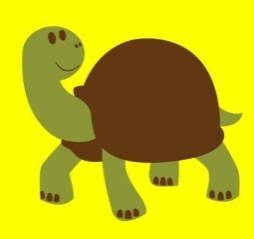 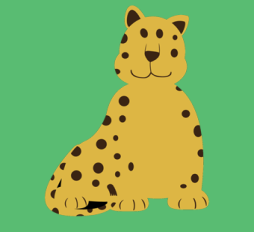 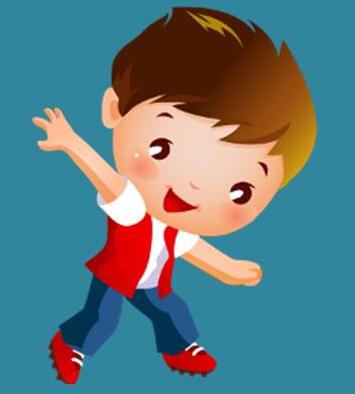 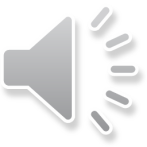 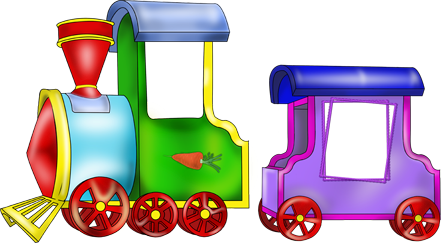 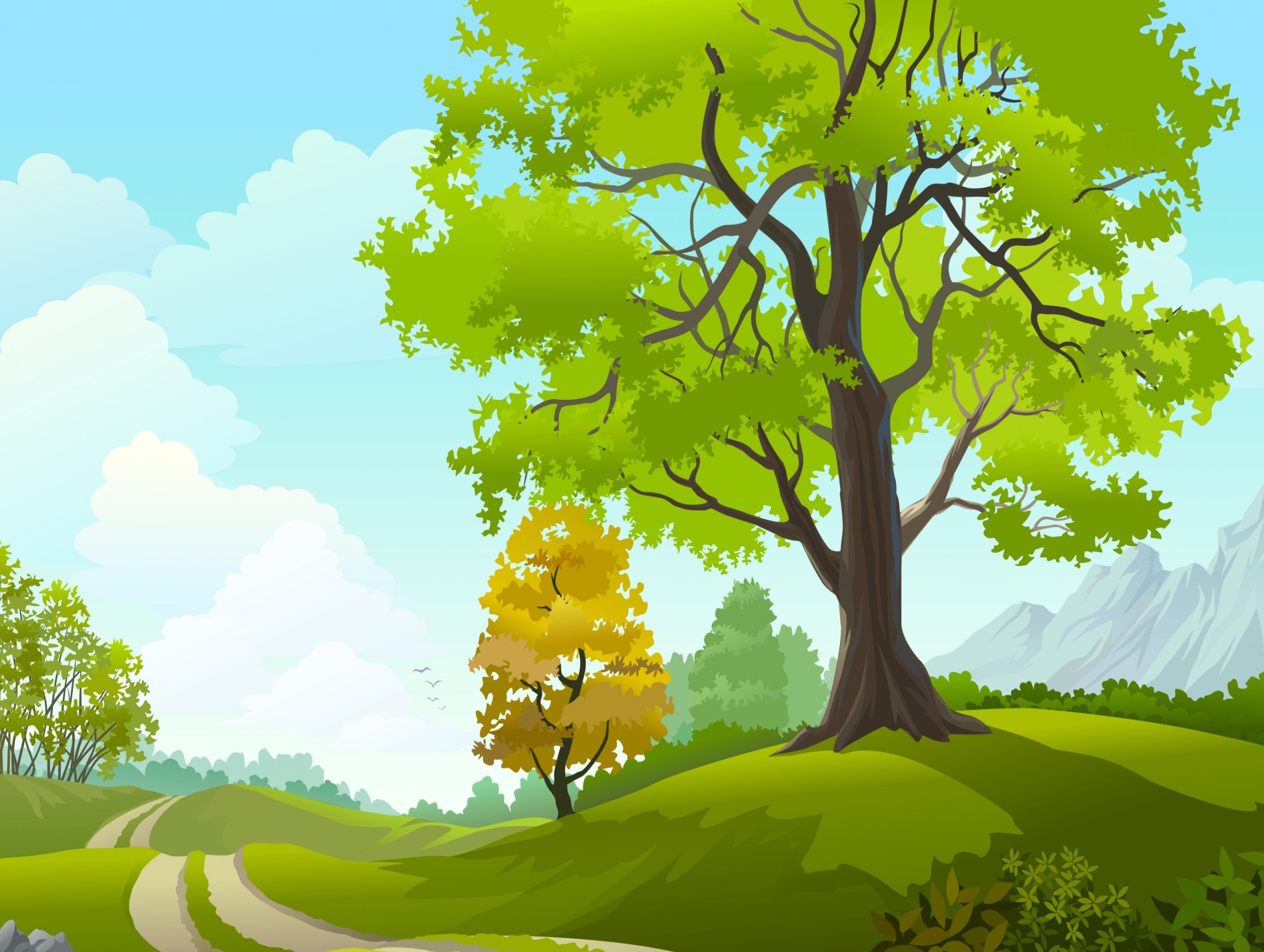 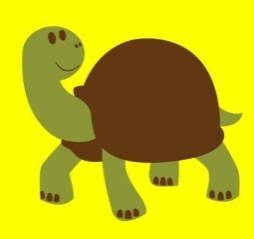 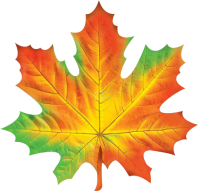 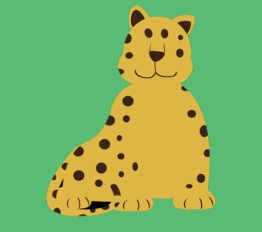 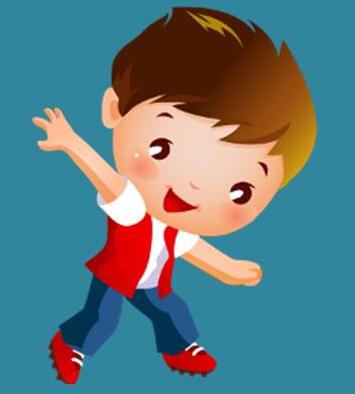 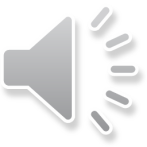 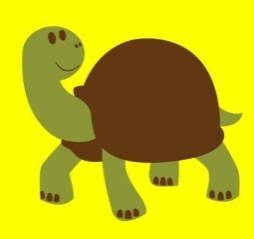 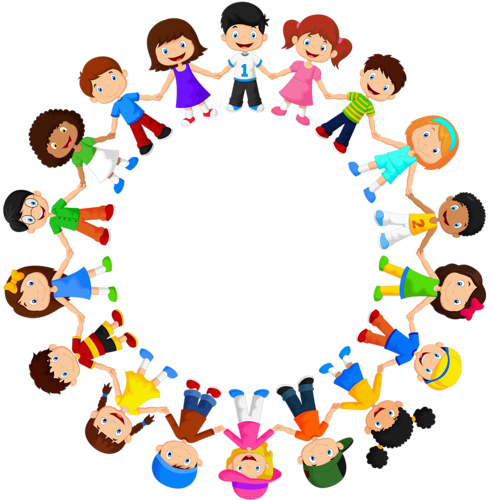 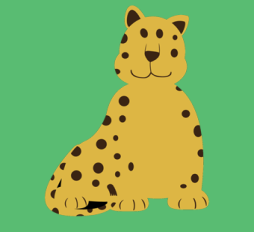 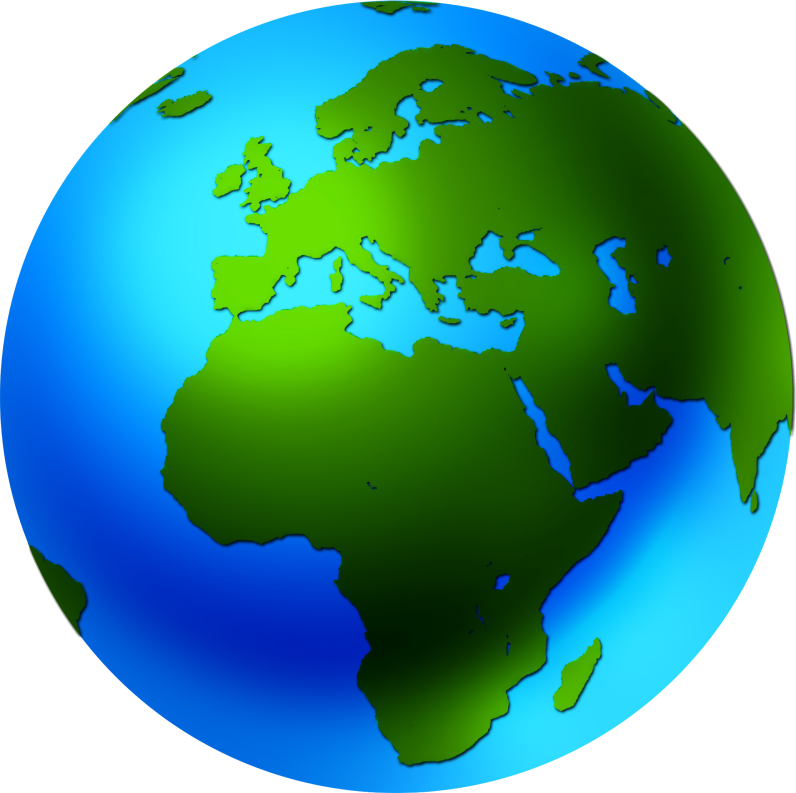 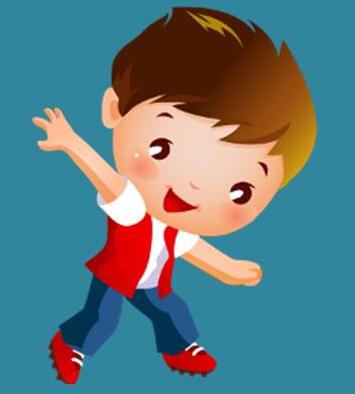 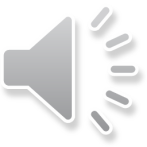 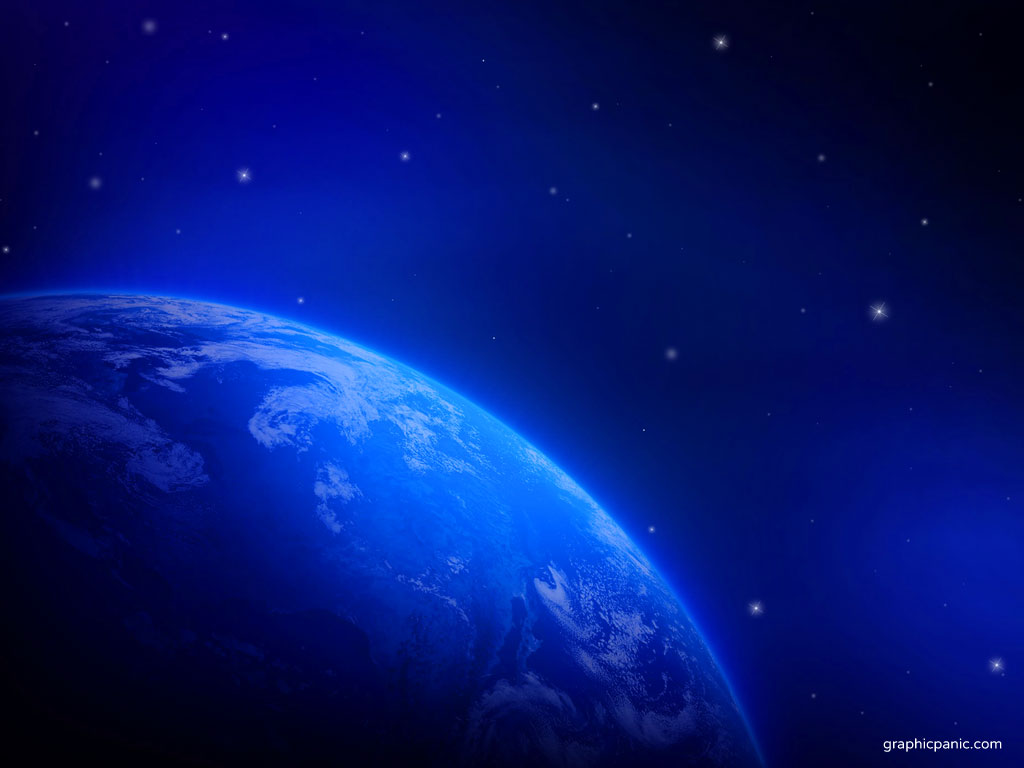 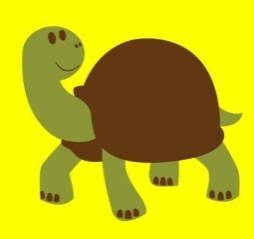 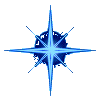 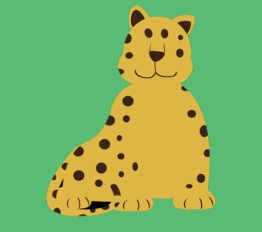 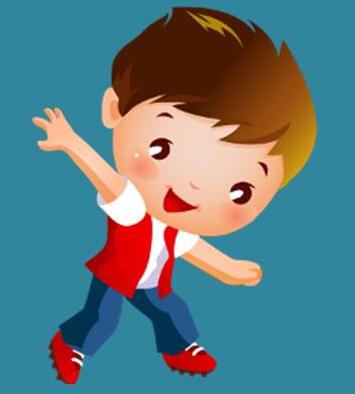 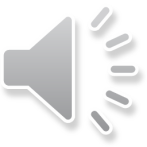 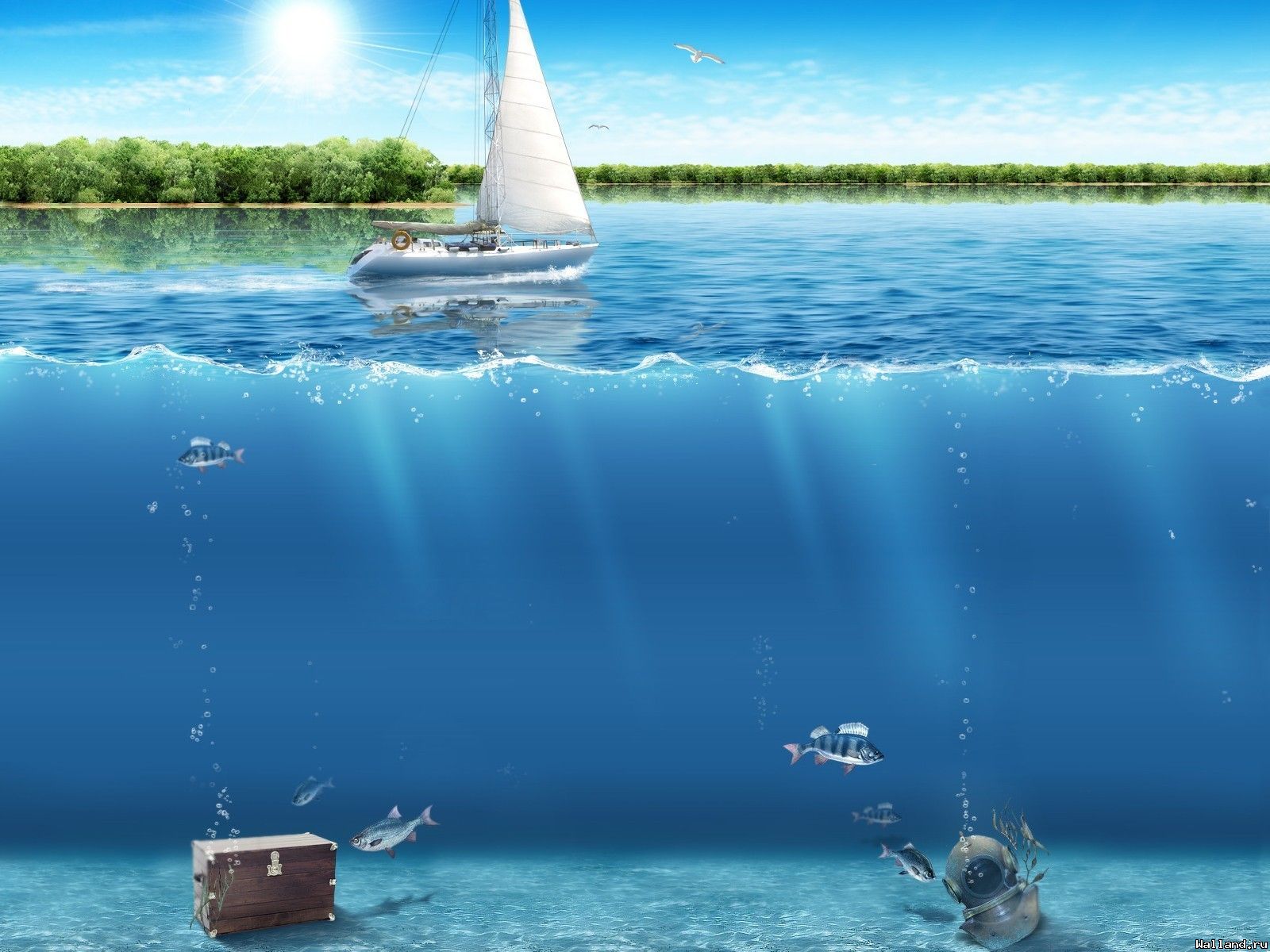 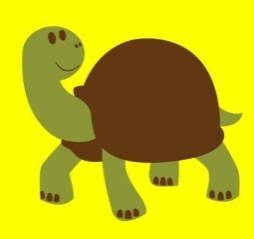 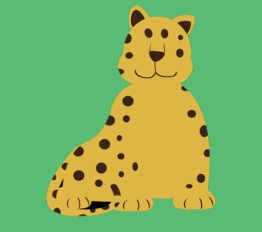 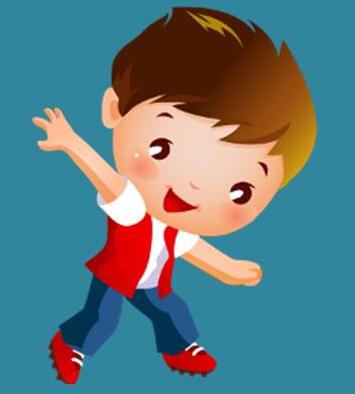 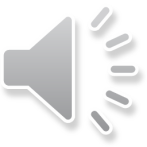 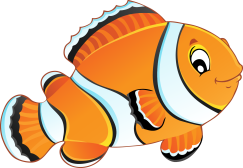 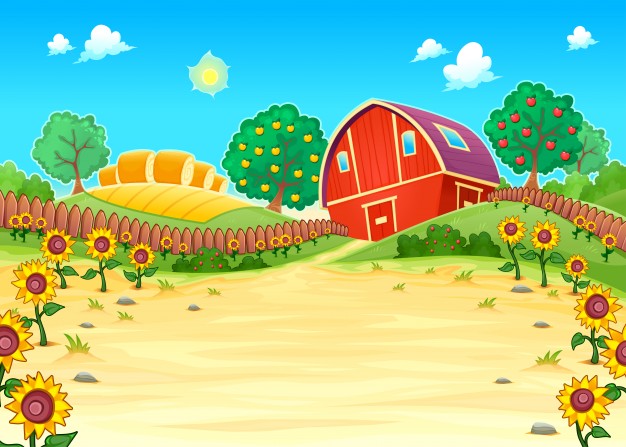 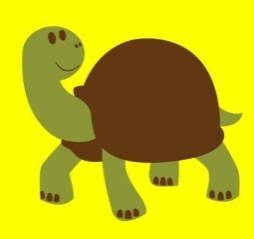 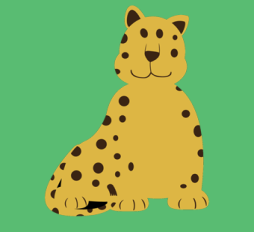 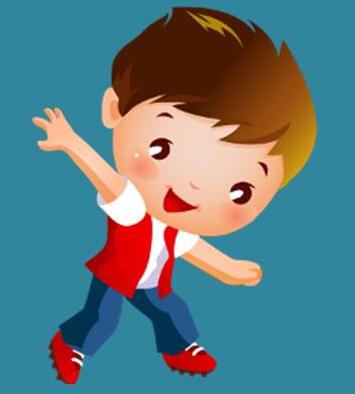 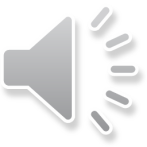 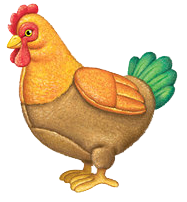 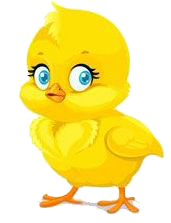 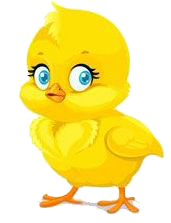 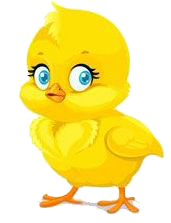 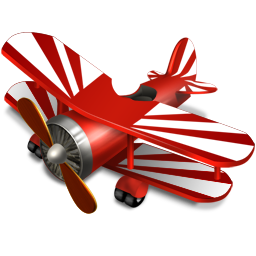 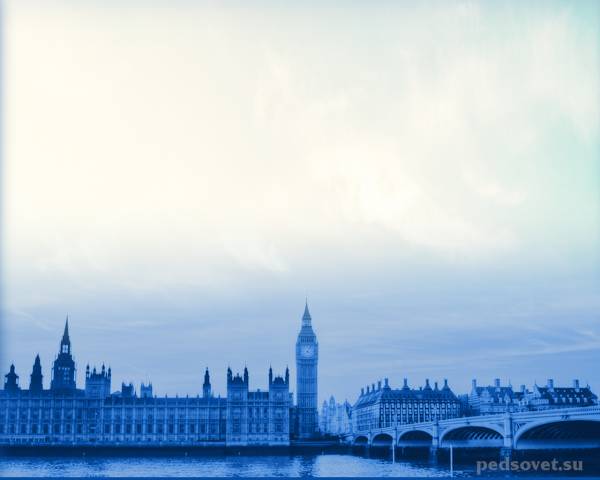 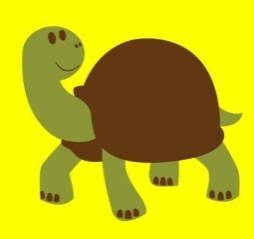 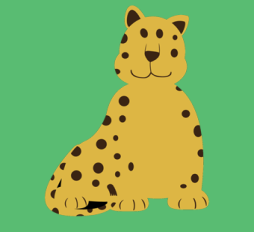 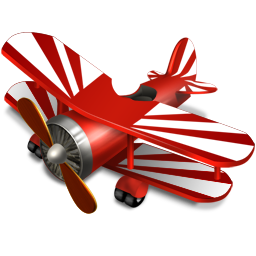 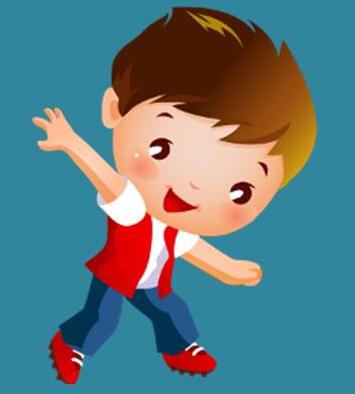 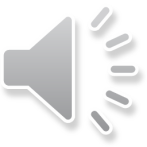 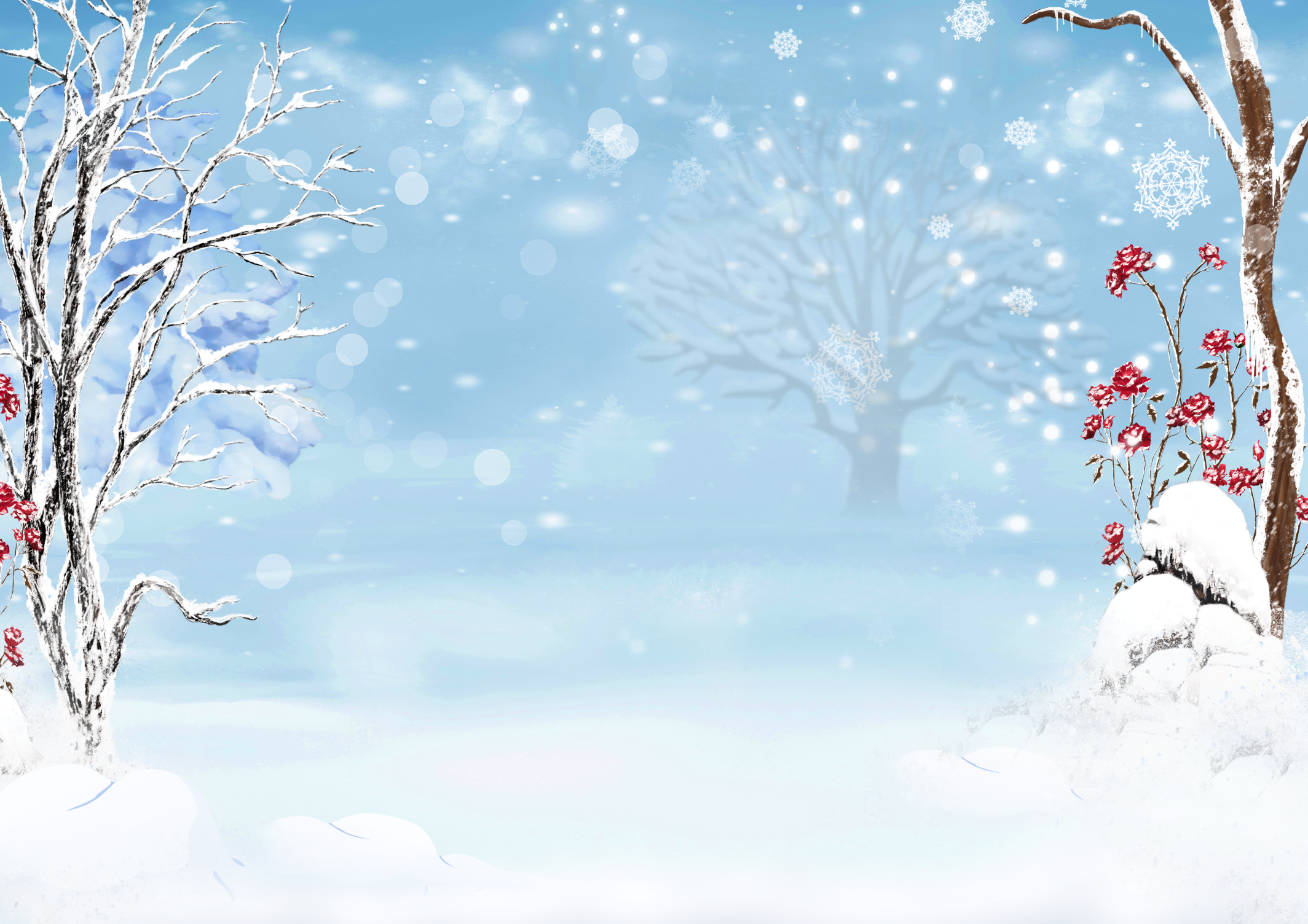 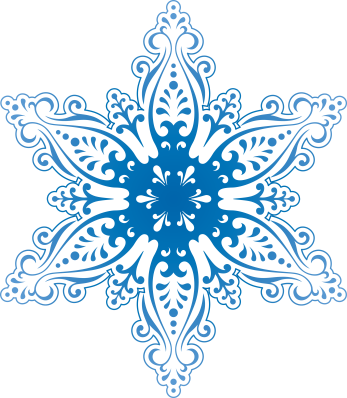 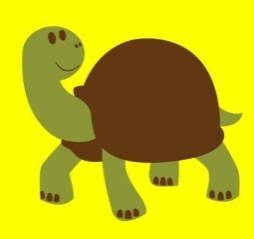 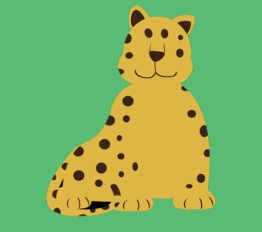 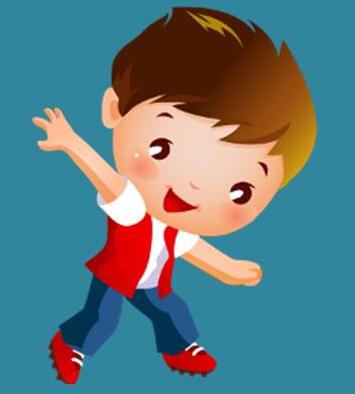 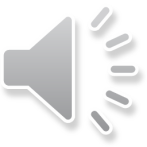 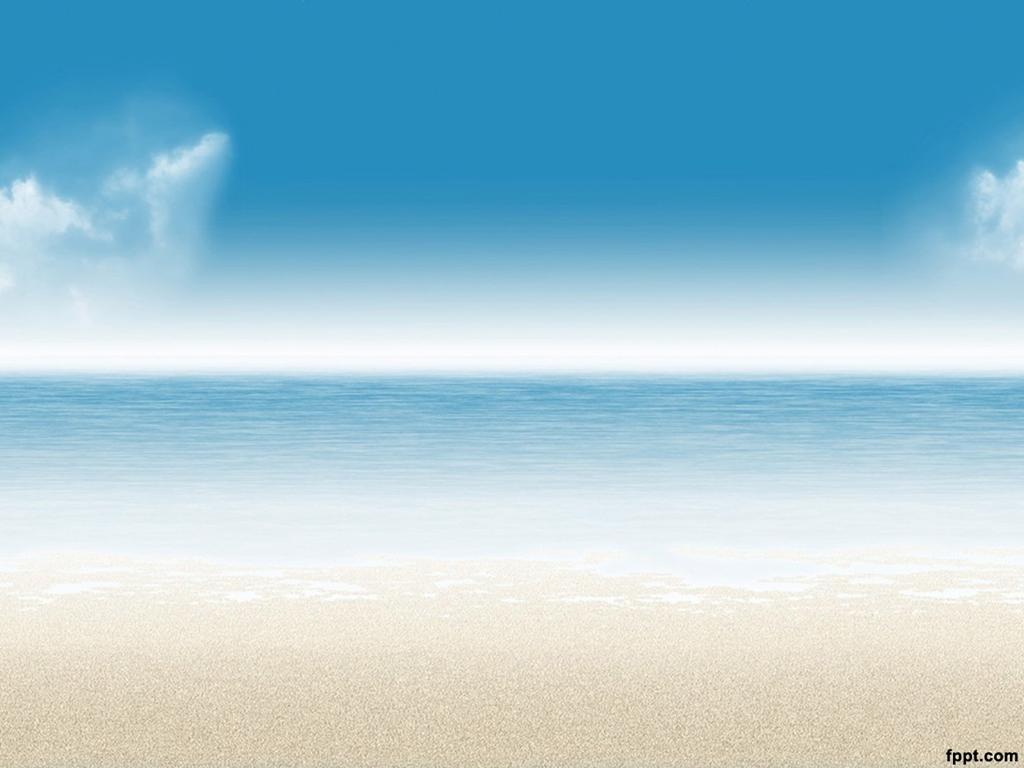 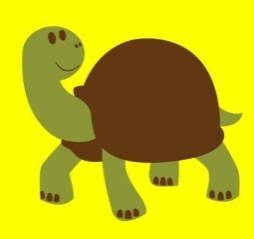 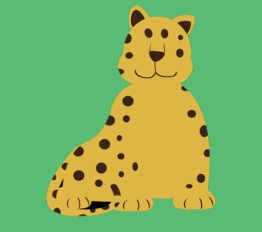 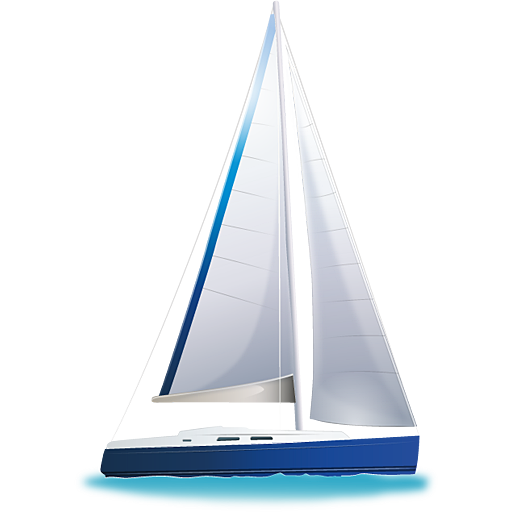 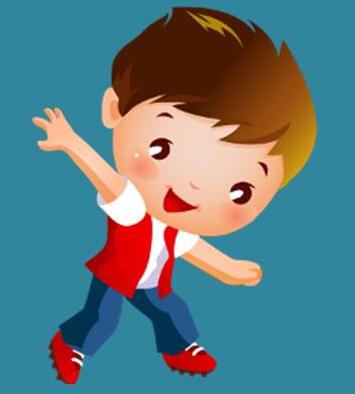 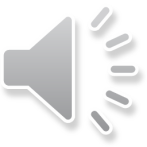 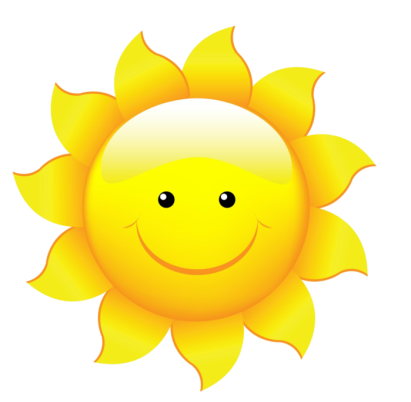 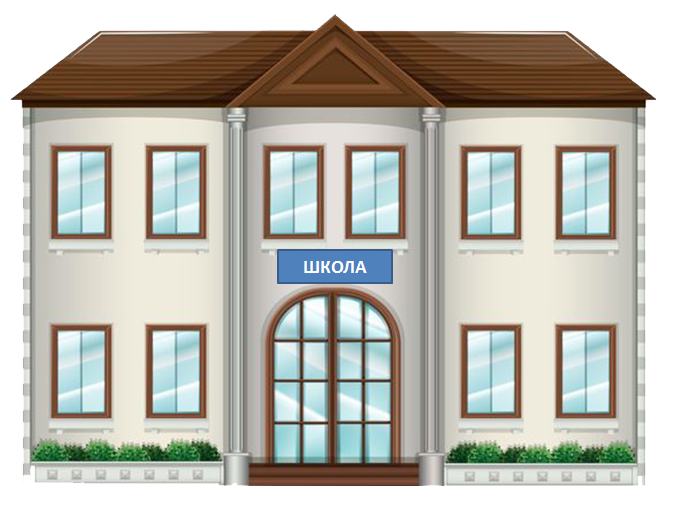 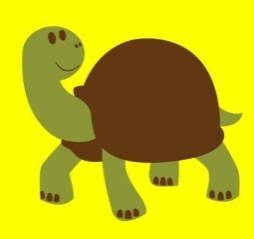 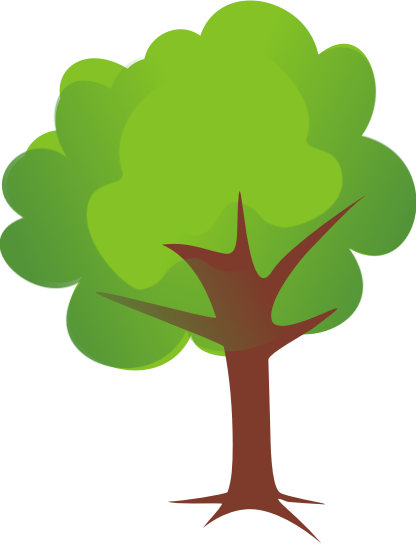 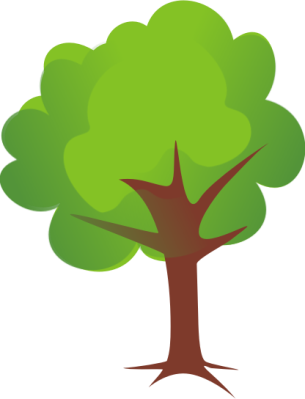 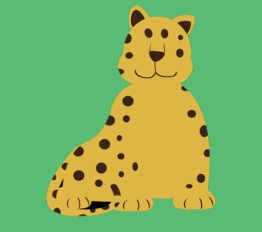 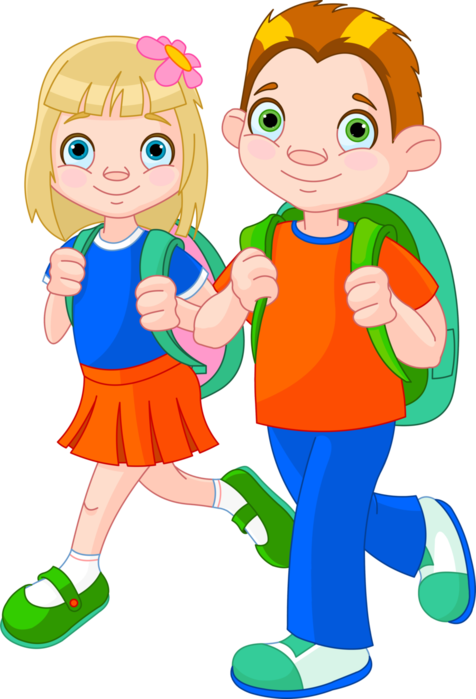 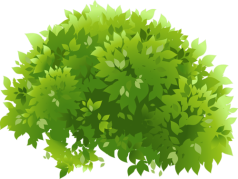 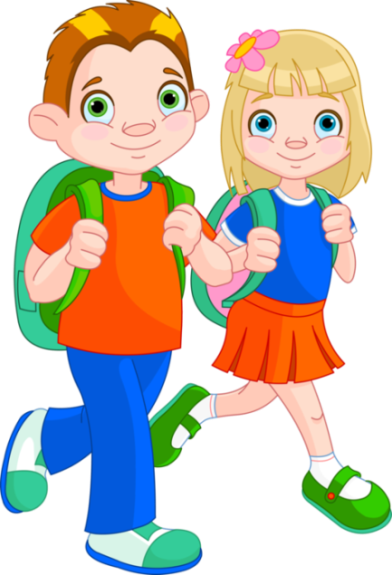 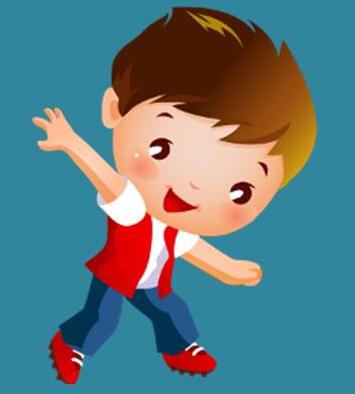 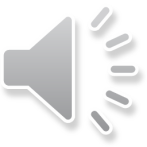 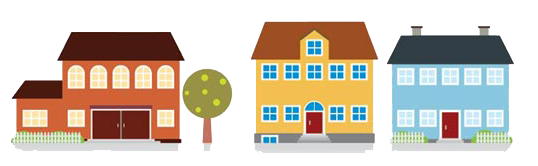 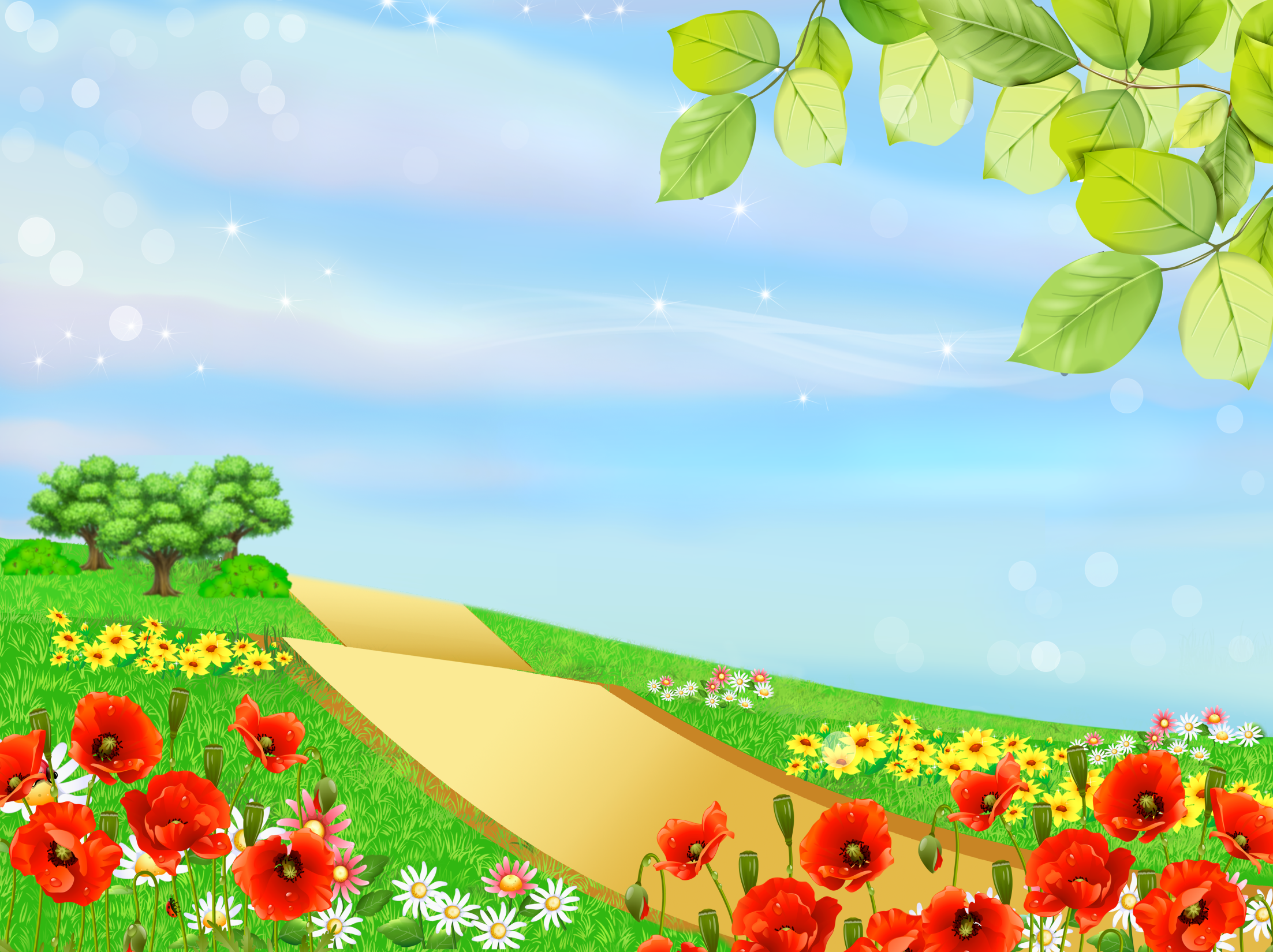 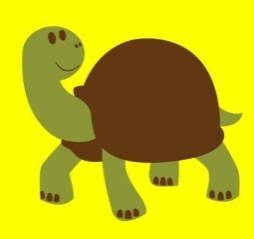 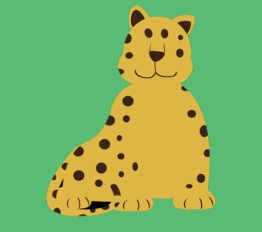 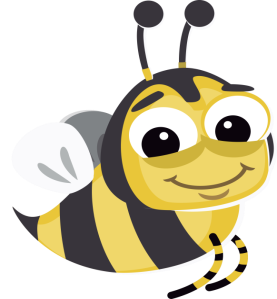 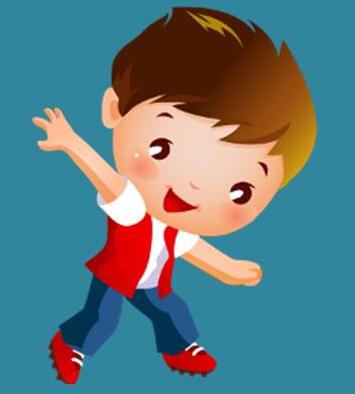 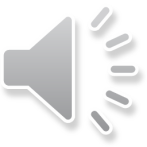 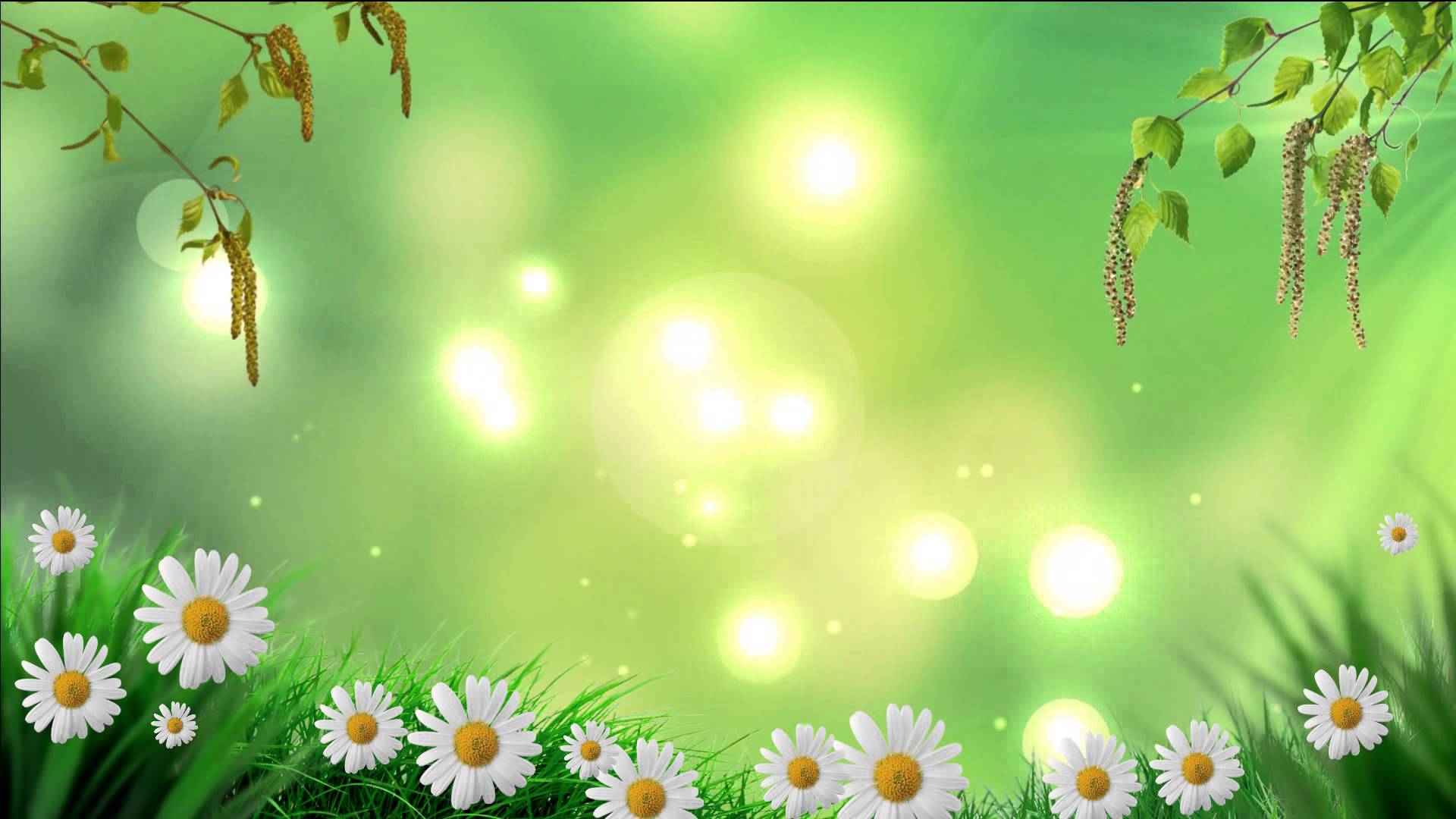 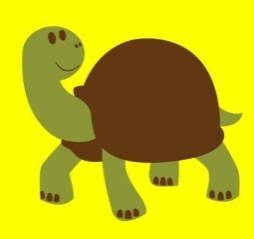 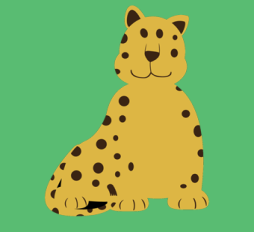 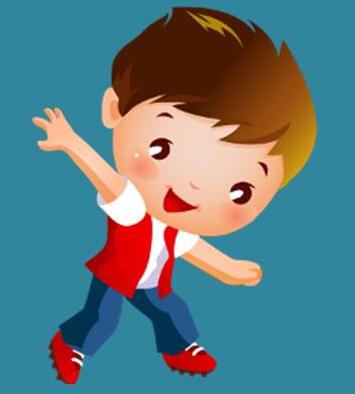 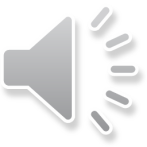 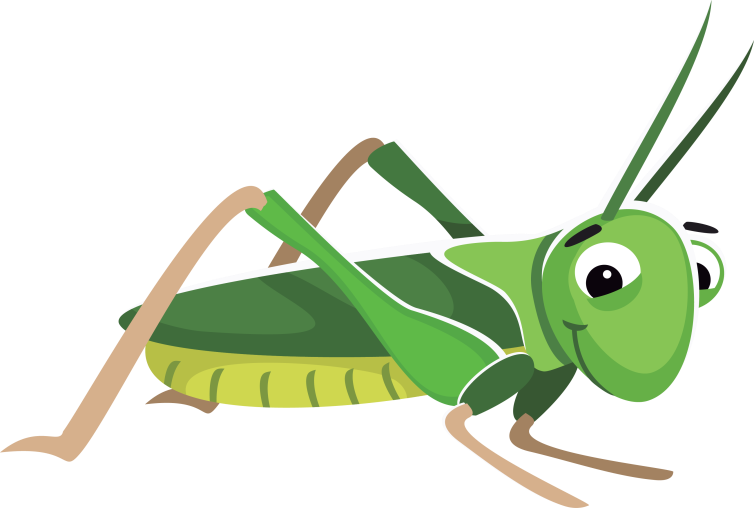 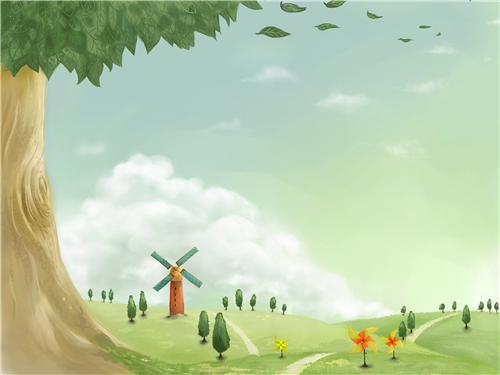 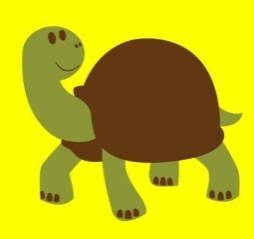 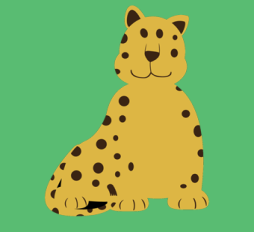 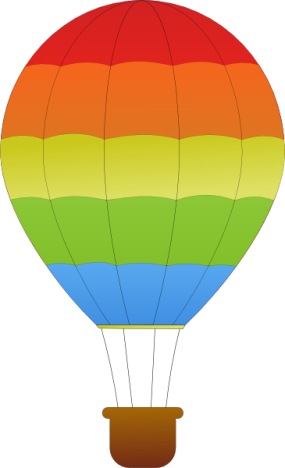 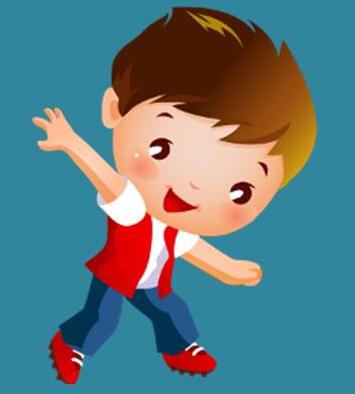 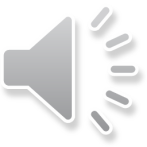